مدرسة الإمارات الدولية – ميدوز 
الصف الأول 
سورة الفيل
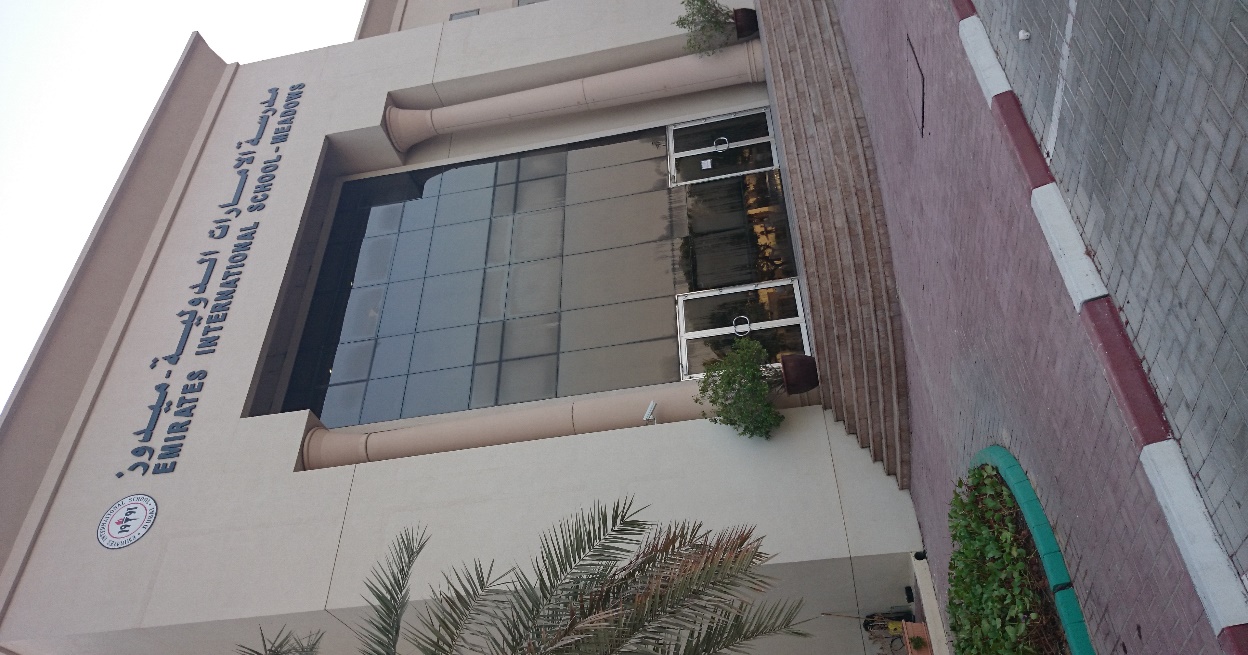 سورة الفيل
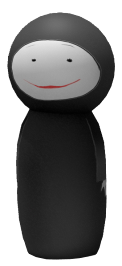 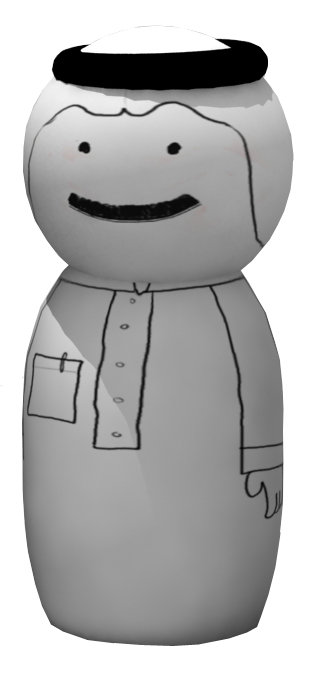 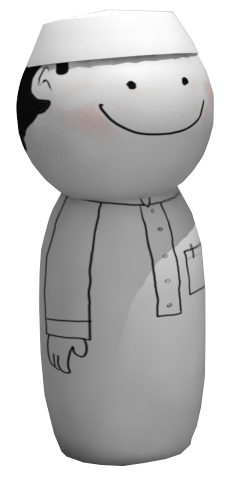 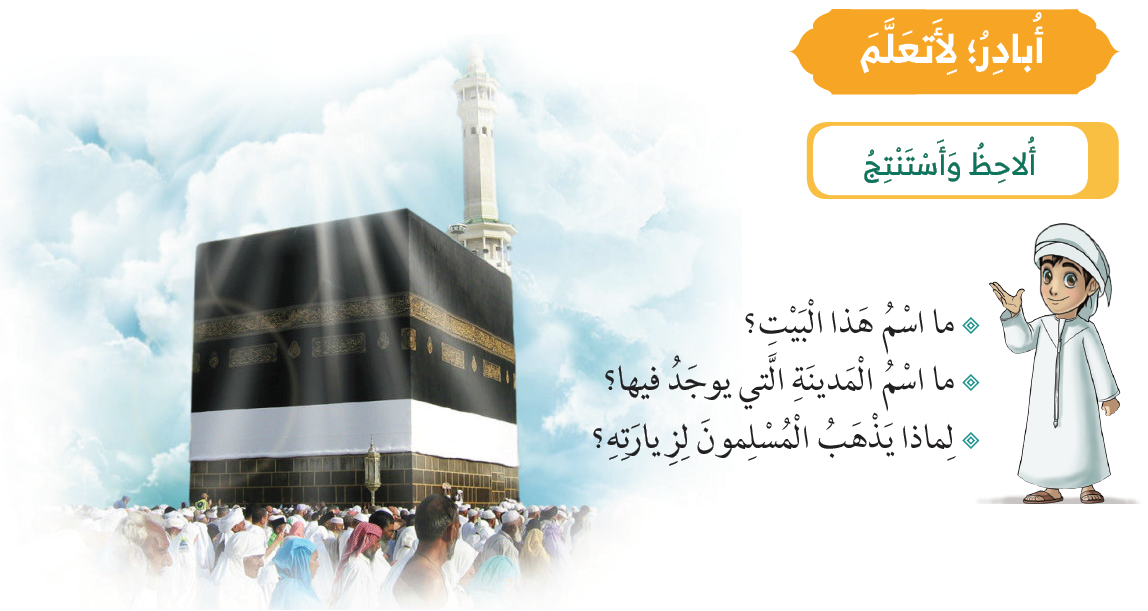 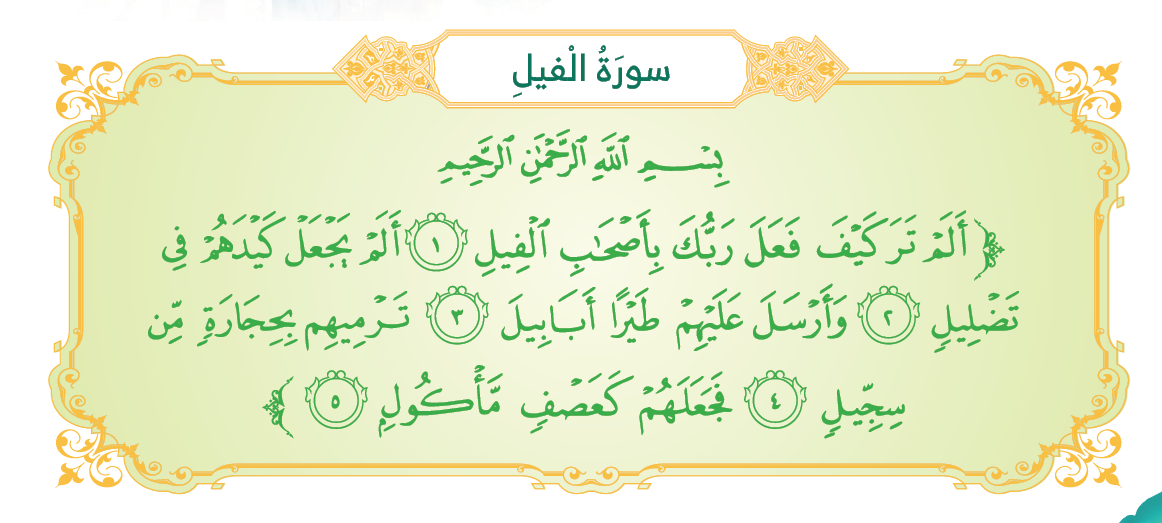 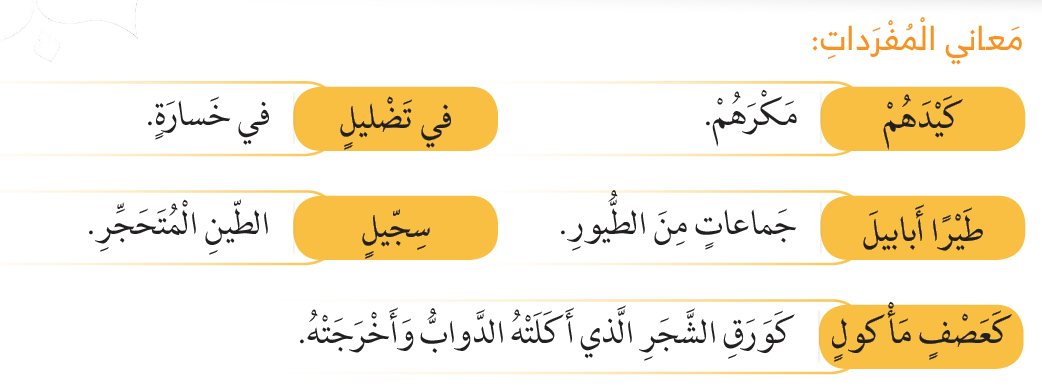 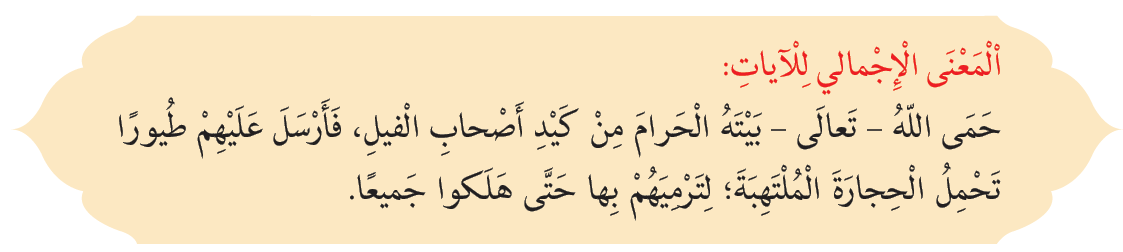 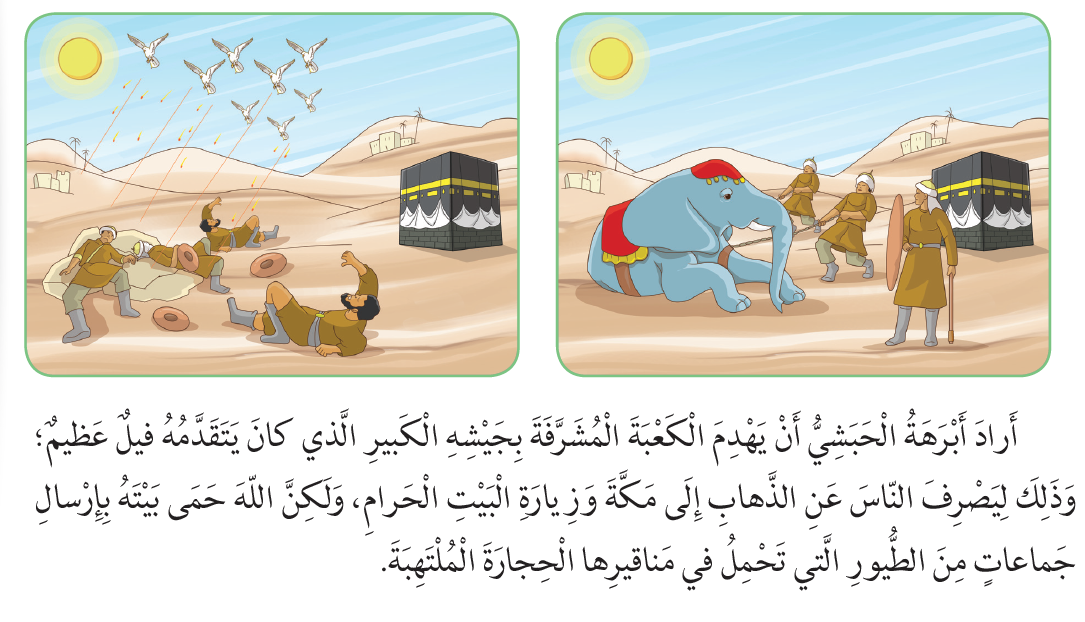 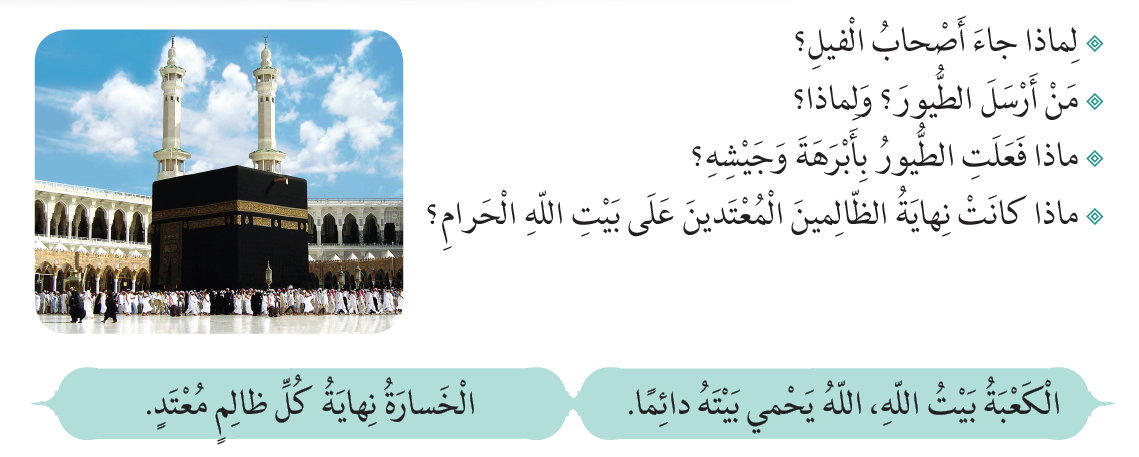 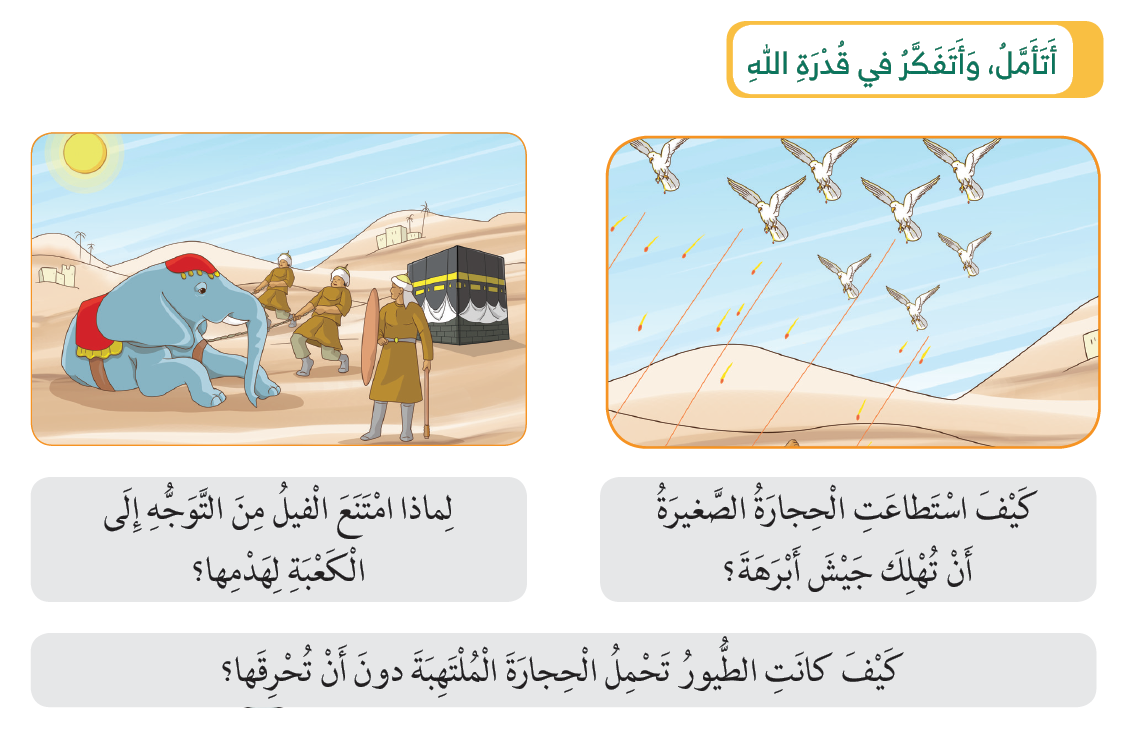 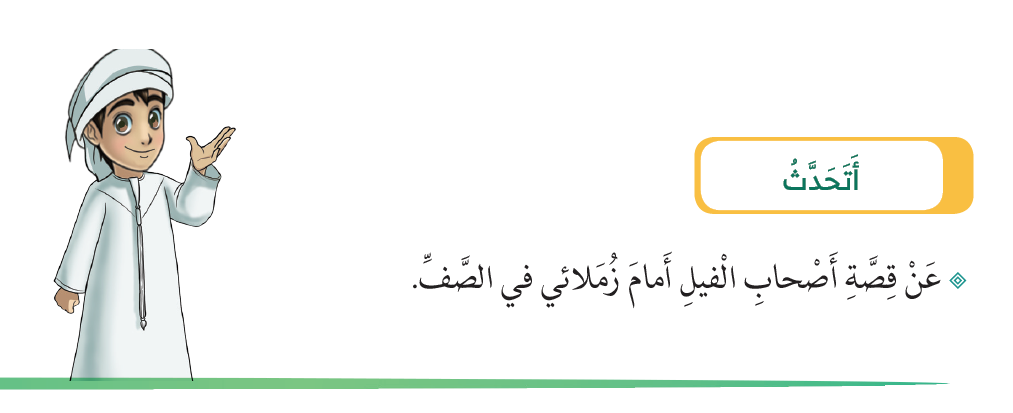 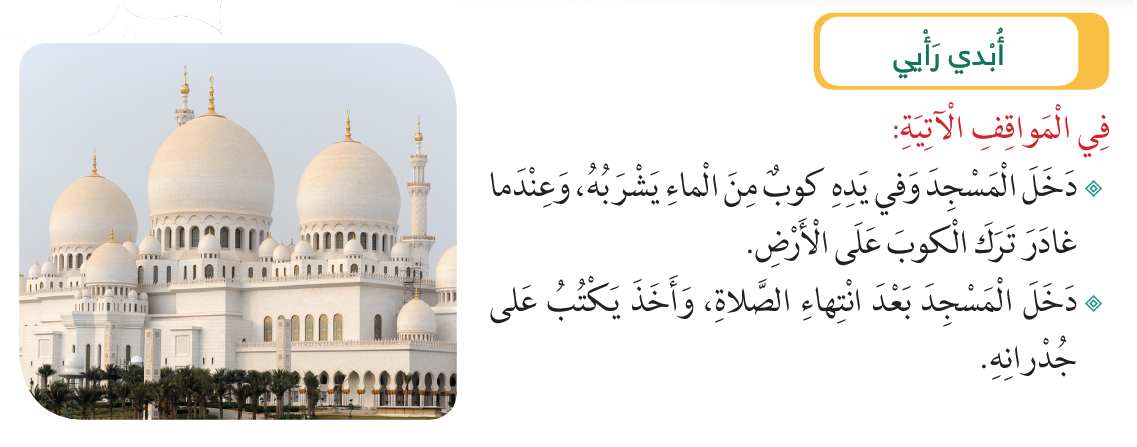 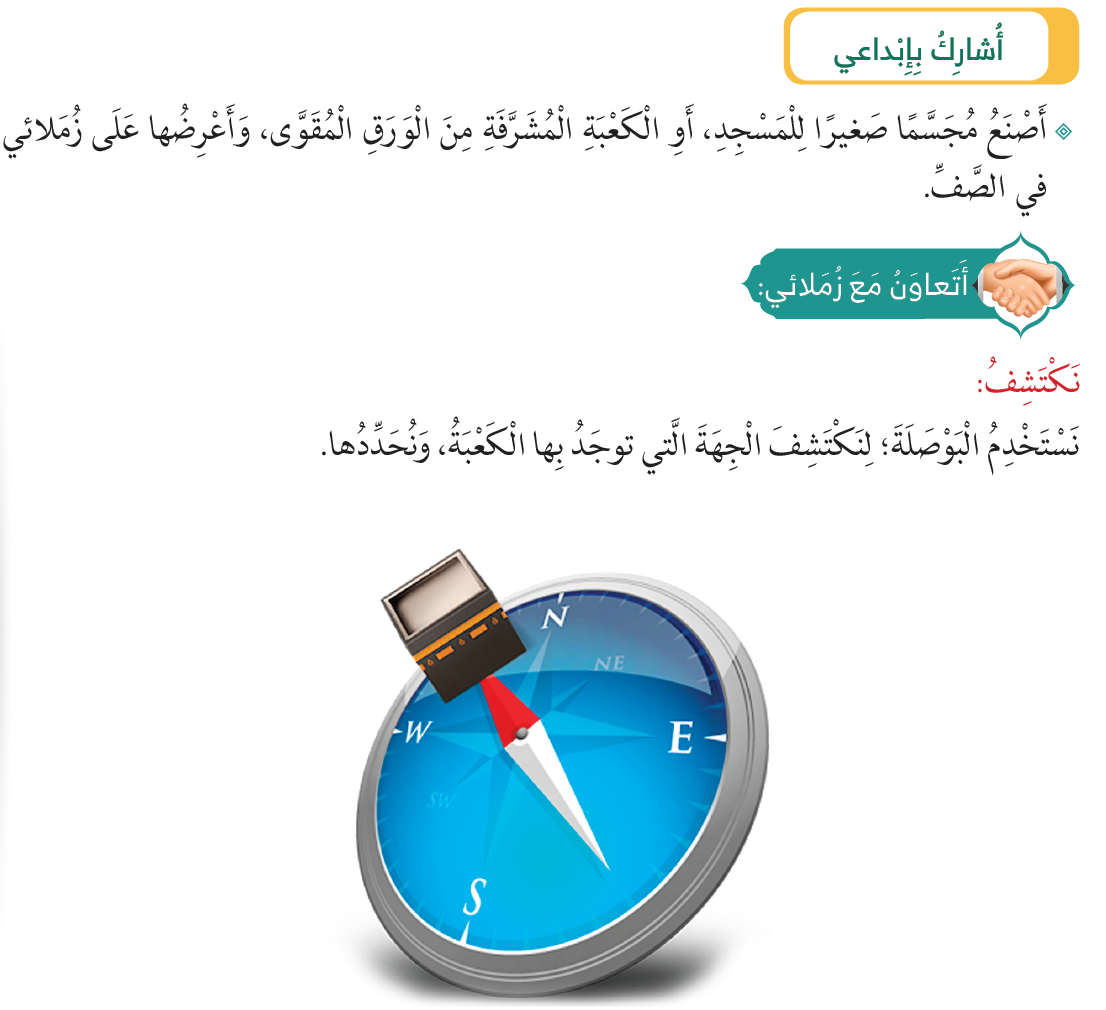 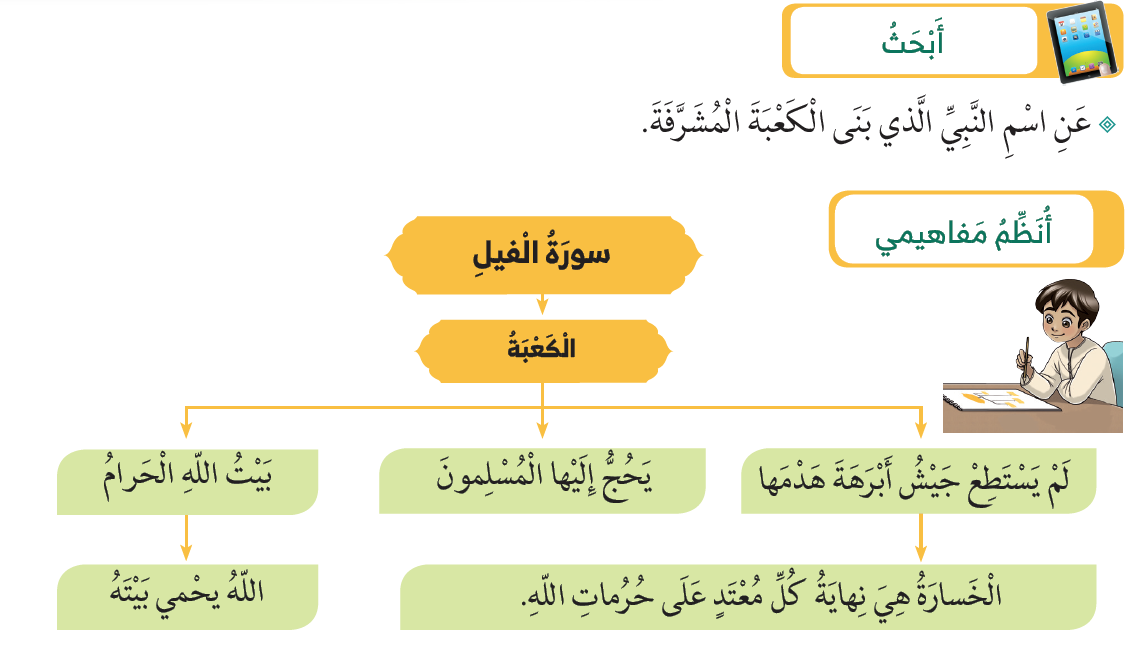 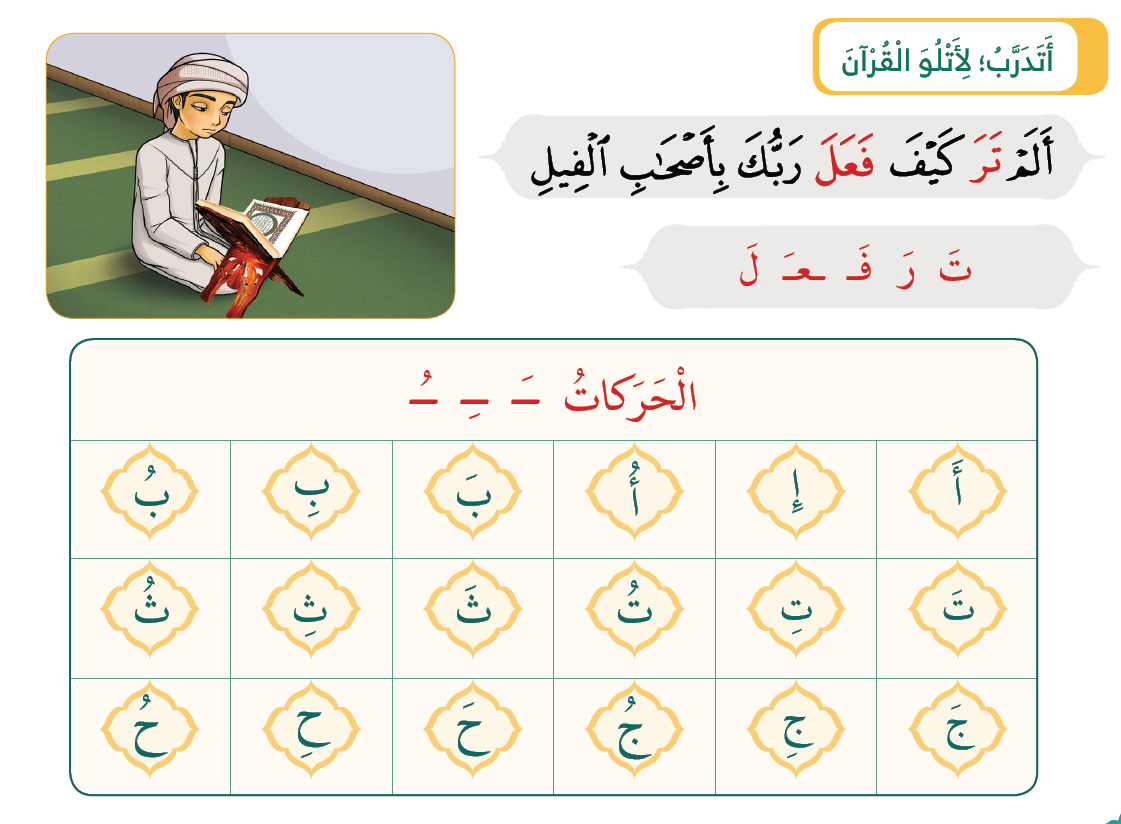 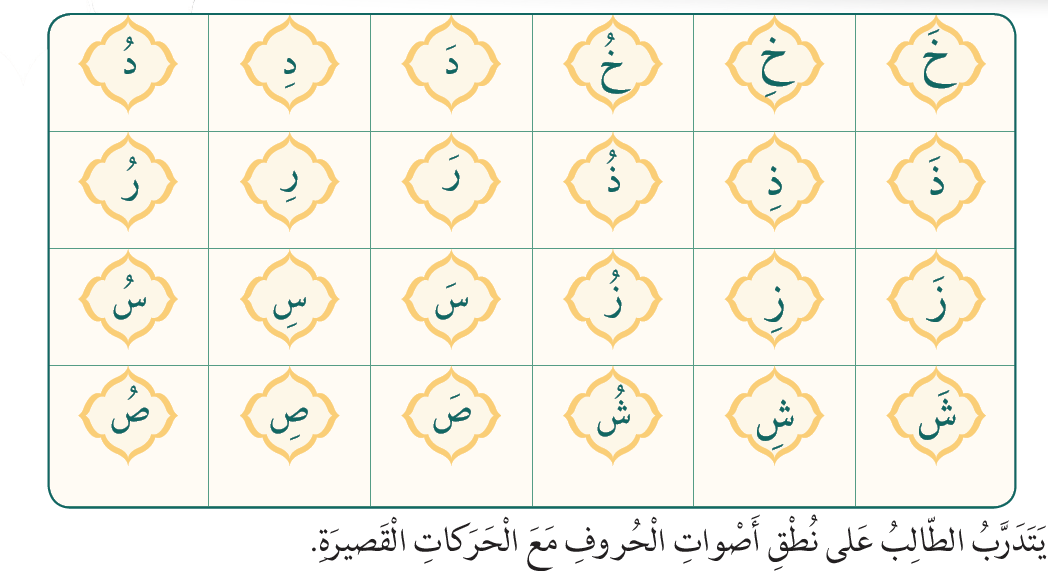 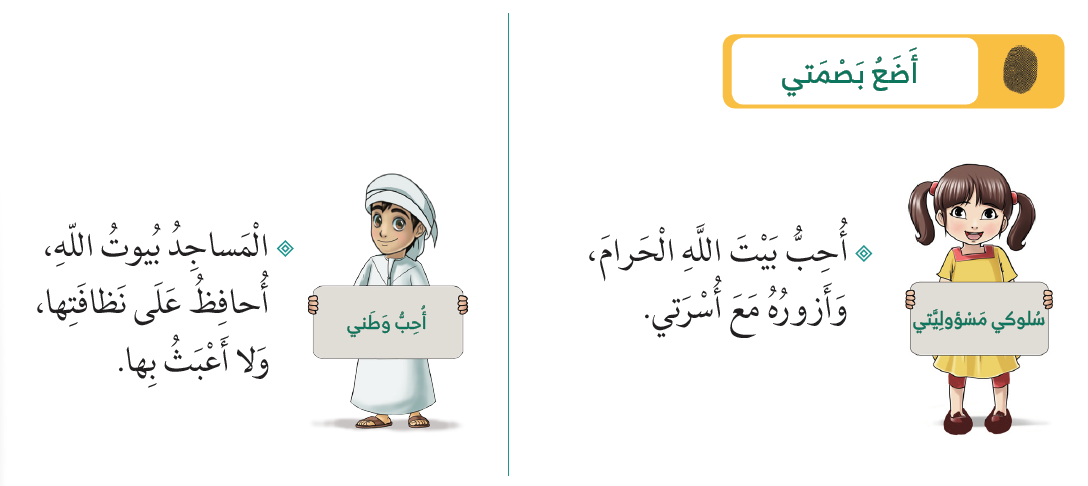 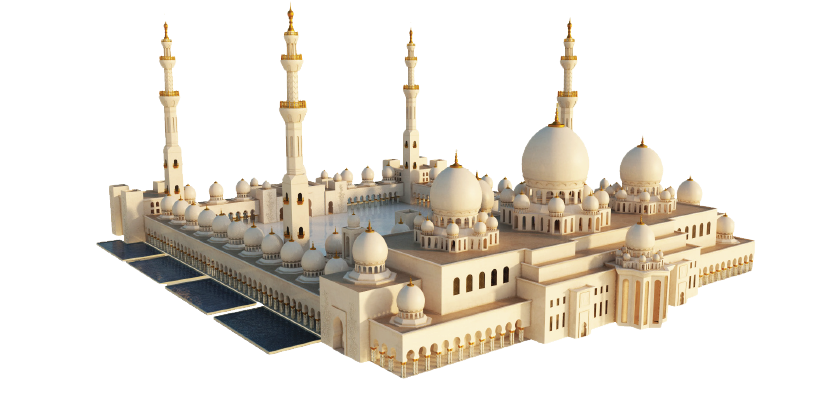 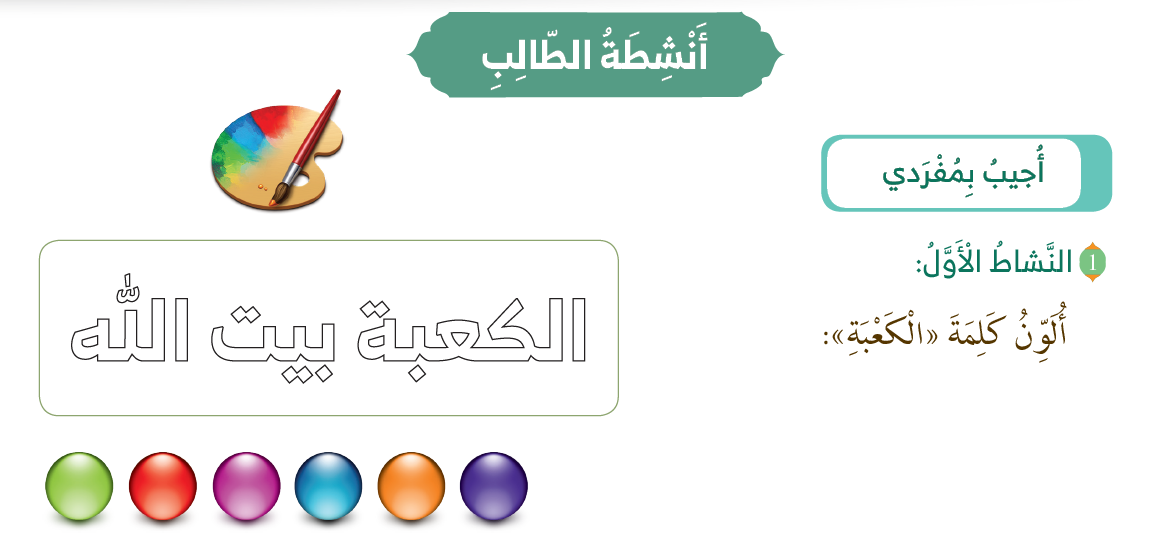 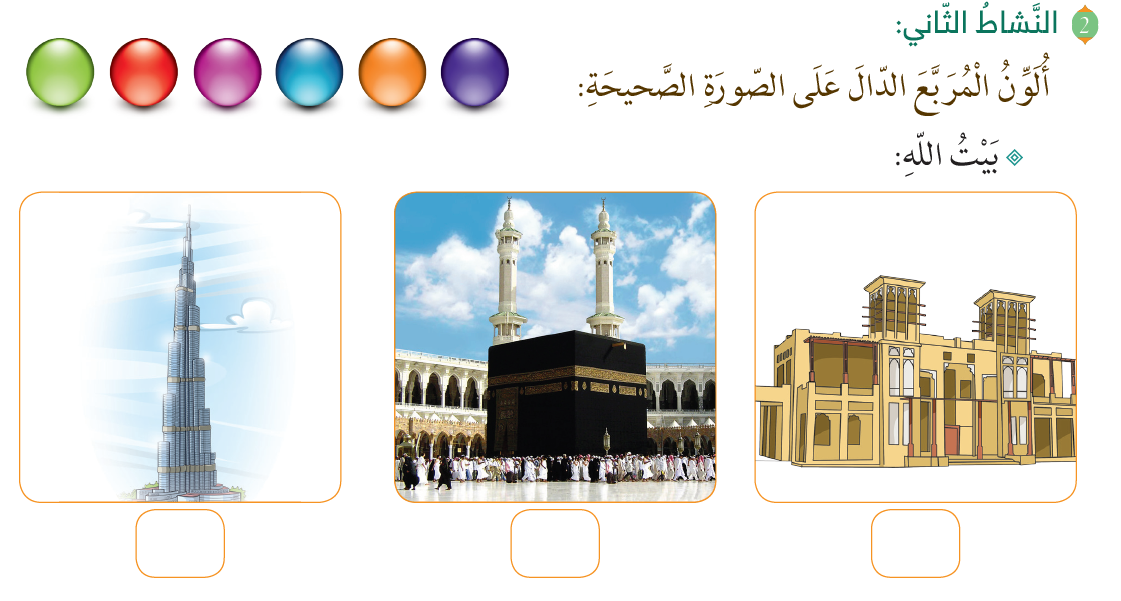 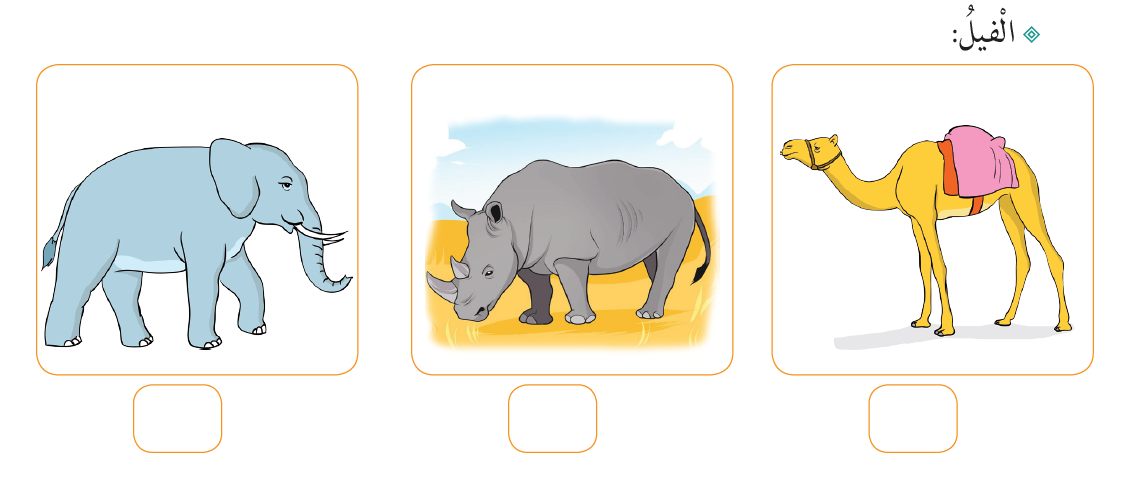 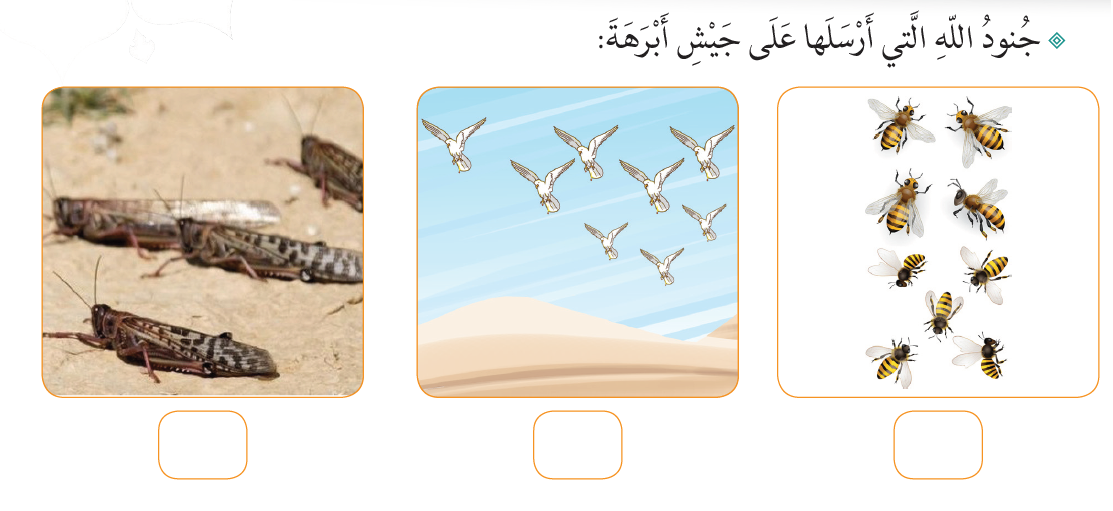 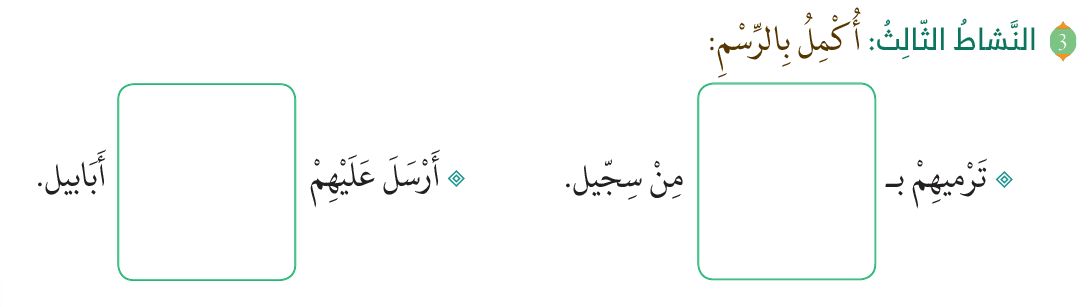 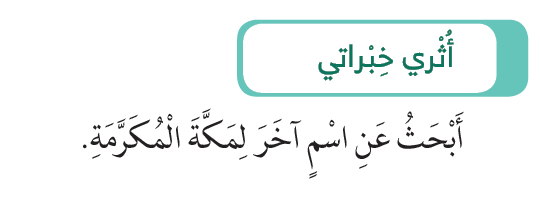 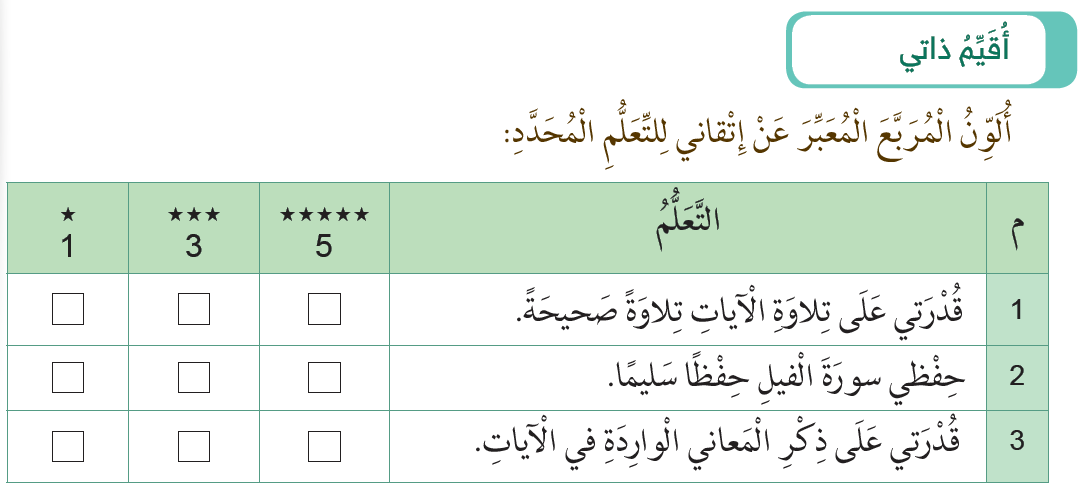 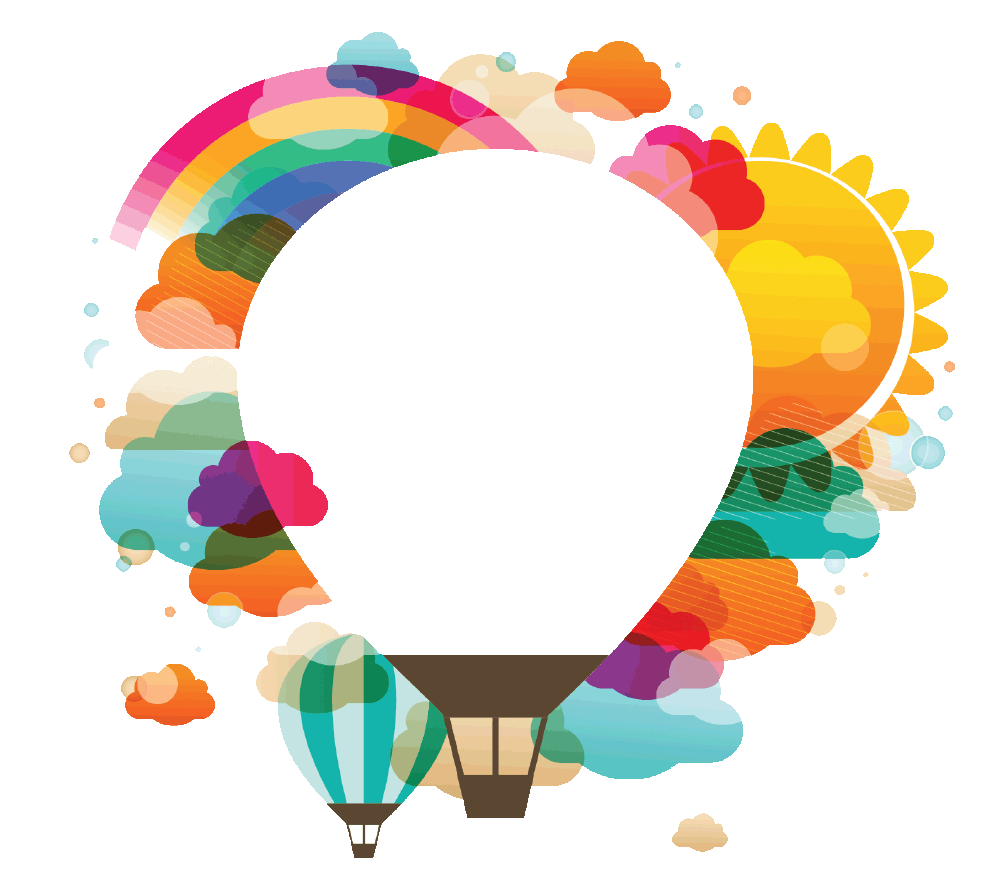 شكراً لكم